23° Congreso da Confederação das Associações Comerciais e Empresariais do Brasil (CACB)


Palestra: O Papel das Entidades Empresariais na Promoção do Desenvolvimento Local

Brasil,  13 de Septembro de 2013
1
Panel: el Papel de las Agremiaciones en la Promoción del Desarrollo Local
Julián Domínguez Rivera
Presidente

Brasil,  13 de Septiembre de 2013
2
Entorno MacroeconómicoInternacional
Desaceleración Externa
Crecimiento esperado del PIB global del 3,1% en 2013 3,2%  2012             4,0%  2011.  

Para Latinoamérica de 3,0% en 2013
3.2% 2012                  4,6% de 2011(*).
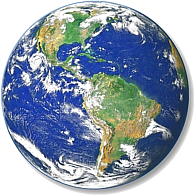 (*) Fondo Monetario Internacional
3
Hay un menor ritmo de crecimiento económico en la región
Fuente: World Development Indicators – Grupo Banco Mundial.
4
Colombia tiene un crecimiento superior al de la región en los últimos 10 años
Crecimiento anual PIB (Índice, base=100 año 2000)
Colombia
Chile
Brasil
México
Estados Unidos
Fuente: World Development Indicators – Grupo Banco Mundial.
5
Colombia se mantiene en Competitividad entre 148 economías,  según el FEM
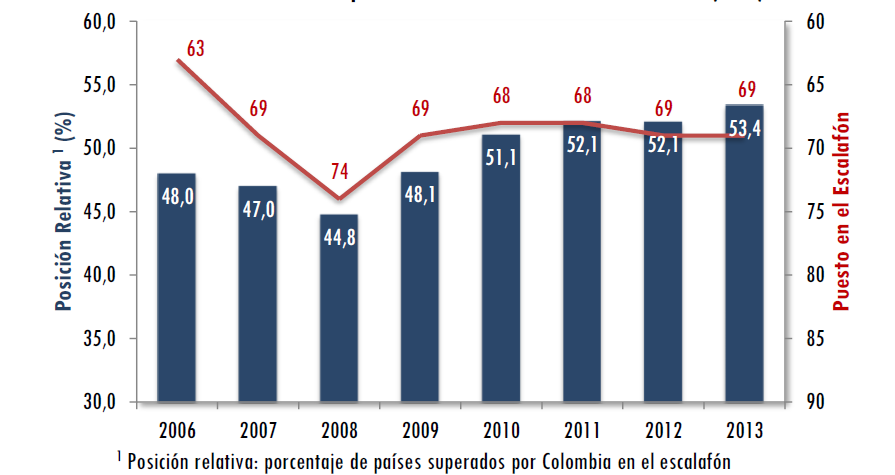 6
Y de acuerdo con el Instituto Internacional para el Desarrollo (IMD)
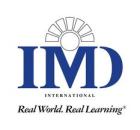 Colombia mejora 4  posiciones entre 60  economías
7
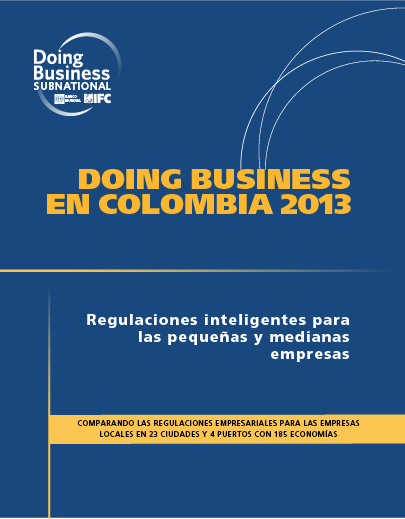 En cuanto a Doing Business, Colombia es la economía de Latinoamérica que más progresos ha hecho en adoptar las mejores prácticas globales en los últimos años
Reformas nacionales y locales hacen más fácil   la apertura de empresas
La Ley de Formalización y Primer Empleo de 2010 redujo en más de un 40% el costo promedio de abrir una empresa.

Los Centros de Atención Empresarial (CAE), modelo creado por las Cámaras de Comercio para la prestación de un servicio simplificado de creación de empresas, a través de un esquema de Ventanilla Única, han permitido la agilización de los trámites (eficiencia en los registros y fusión de trámites).
11
En Colombia
La inflación se mantendrá controlada y por debajo del 2.6%.

El desempleo en julio se situó en 9,9%, la tasa más baja para ese mes desde hace 10 años.
10
la creación de empresas se incrementó en un 22% en julio y corrigió disminución de los primeros meses del año
Enero – julio de 2013
En lo corrido del año la creación de empresas presenta una disminución de 1,3% con respecto  al mismo  periodo del  2012
11
Fuente: RUES – Registro Único Empresarial y Social
Lo que hace necesario transformarse para competir y competir con los mejores.

Por ello, la apuesta de la Red de Cámaras de Comercio es por la competitividad de Colombia.
12
Red de Cámaras de Comercio
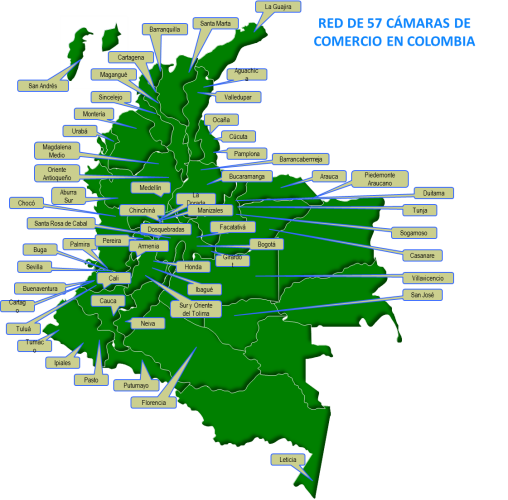 13
Estrategia de Confecámaras y de la Red de Cámaras
Alianzas Estratégicas
Redes Regionales
INNOVACIÓN
INFORMACIÓN
COMPETITIVIDAD
EMPRENDIMIENTO
Regiones
Cifras  y  Análisis para  la Competitividad
FORMALIZACIÓN
Brigadas
14
Acciones por el Sistema de  Competitividad
15
Construcción conjunta de Agenda de Competitividad
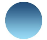 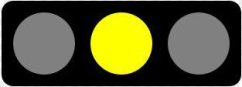 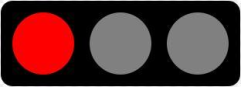 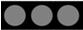 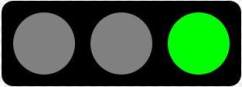 17%  de las acciones concluidas.
16
Fuente. DNP
Agenda de Competitividad
19 acciones concluidas

60 acciones con un avance mayor al 70%.

11 acciones con un avance entre el 40% y el 70%.

11 acciones con un avance menor al 40%.

2 acciones  no reportan avances.
17
Objetivos de las Comisiones Regionales de Competitividad
18
Acciones por un país cuya información permita: 
Construir políticas públicas 
Mejorar las decisiones empresariales 
Ser más transparente
19
Estamos desarrollando un gran proyecto para modernizar la función de información que tiene origen en las Cámaras.

A partir del RUES, la  mayor central de información de Colombia: 
5 millones de registros activos y 300 millones de datos.
580 mil operaciones anuales.
10 mil usuarios mensuales.
20
Esta gran central de información residente en las Cámaras de Comercio y en Confecámaras, ha permitido el análisis en temas de: 

Demografía Empresarial 
Formalización 
Innovación 
Exportaciones 
Edad de las Empresas
21
Acciones por la formalización para un país más sincero
22
Lo que hemos hecho en Formalización con el Ministerio de Comercio, Industria y Turismo
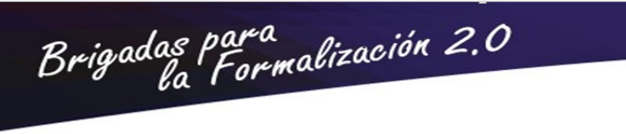 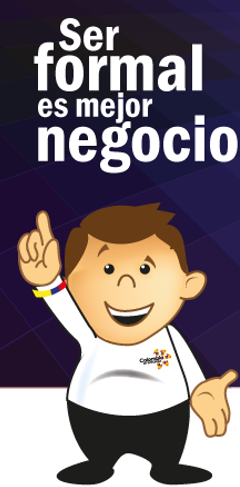 Sensibilizados 109.425 unidades informales
Formalizados 38.469 unidades empresariales
Cobertura en 778 municipios a nivel nacional
Vinculación de 388 personas (Brigadistas).
Realización de 19 Talleres de Capacitación.
52 Cámaras de Comercio participantes
23
Contribuyendo a crear Institucionalidad para el  emprendimiento
24
Objetivos de las Redes Regionales de  Emprendimiento
25
Una Red de Cámaras por  la Innovación
26
Conformación de 8 Alianzas Regionales para la Innovación, en convenio con Colciencias

Caribe.
Antioquia y sus subregiones.
Pacífico.
Boyacá y Santanderes.
Eje Cafetero.
Bogotá Región.
Tolima y Huila.
Llanos Orientales

Participación de más de 5.000 empresarios en talleres de sensibilización.
27
En síntesis…
Las Cámaras de Comercio son la mejor respuesta para lograr una verdadera transformación productiva dada su vocación de trabajo por el interés general.

La estrategia al 2020 propende por un trabajo en red de las Cámaras de Comercio para aumentar la competitividad en Colombia, fortaleciendo procesos de formalización, buscando el emprendimiento y la innovación, y brindando información de calidad para la toma de decisiones de política pública y empresariales.
28
GRACIAS
29